WHAT DAY IS TODAY?THE DAYS OF THE WEEK.
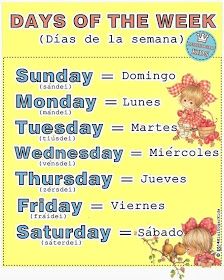 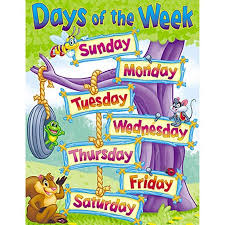 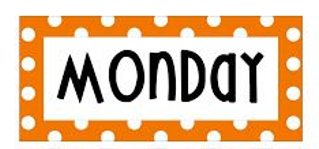 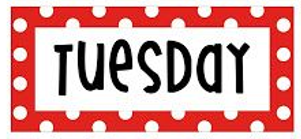 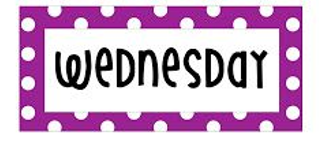 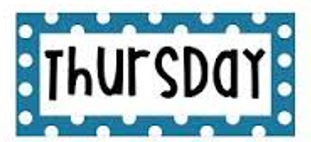 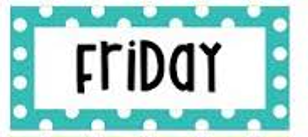 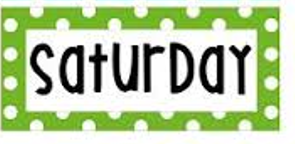 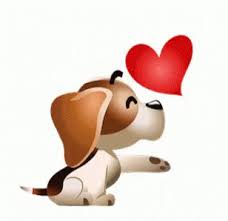 https://www.youtube.com/watch?v=mXMofxtDPUQ
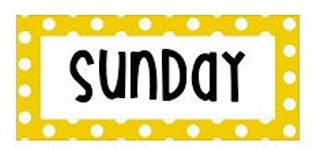 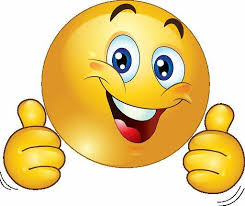